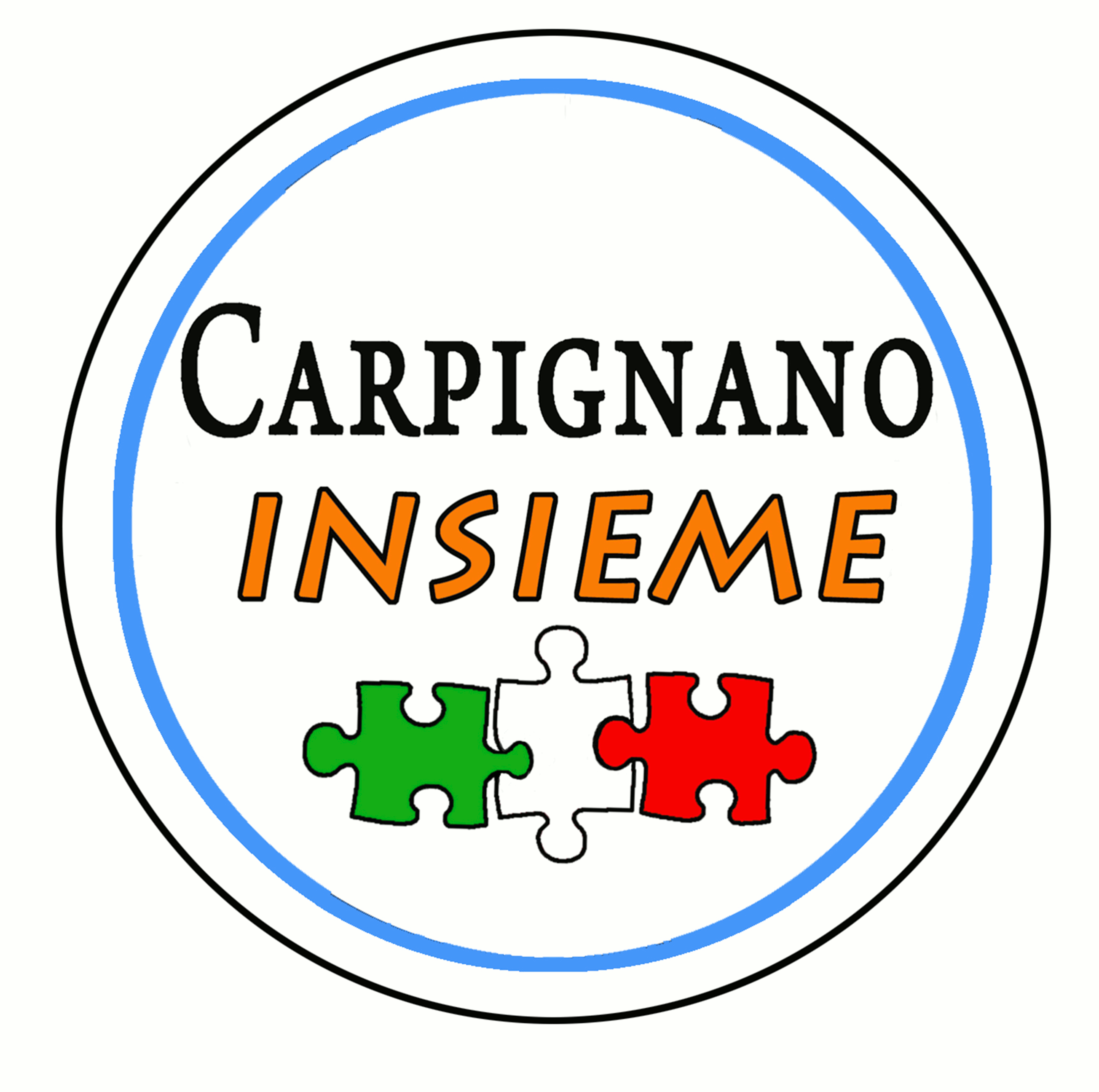 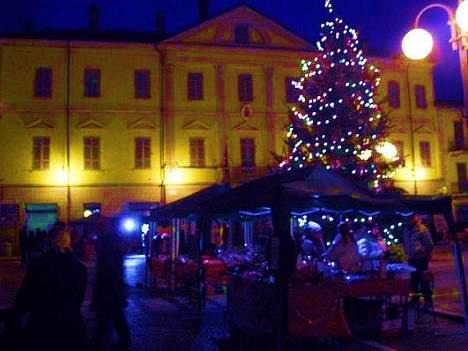 4.500.000 euro di debiti
127.000 euro di interessi
235.000 euro di rate di mutui
Spese rigide e consolidate
BILANCIO IMBALLATO
ICI 20110,5% - 0,6%IMU+TASI 2012(aliquota comunale)0,45+0,10=0,550,52+0,10=0,62
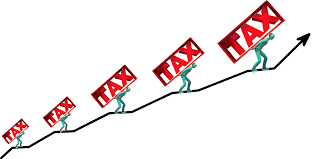 Addizionale IRPEF
2005: 0,20 aumentata nel 2006
2015: 0,50
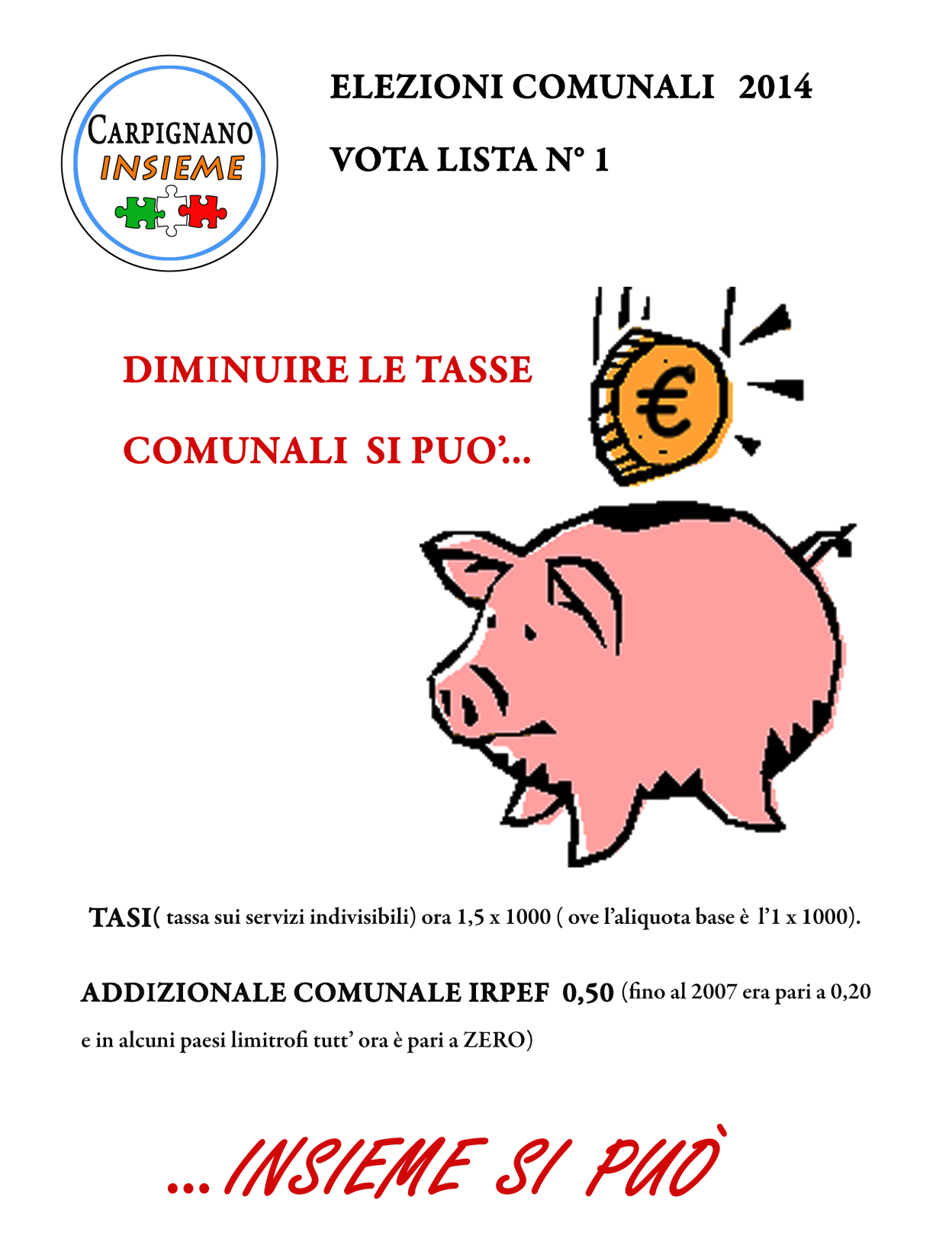 Cosa abbiamo fatto
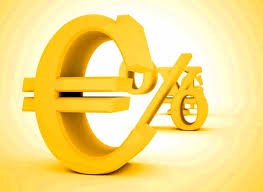 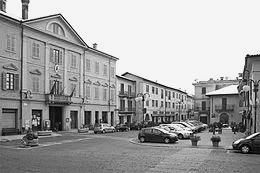 2014: 
Rivisitazione spese              tutto in discussione
Lato entrate               riduzione TASI (30.000 euro)
2015 Risparmiati 130.000 euro grazie a
0 compensi amministratori
Utenze comunali e mensa scolastica
Rinnovo impianto illuminazione
CISA 24
Verde pubblico
Smaltimento rifiuti e pulizia strade
Spese ricorrenti e razionalizzazione servizi
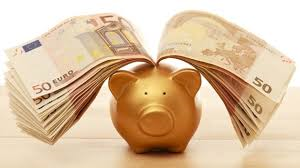 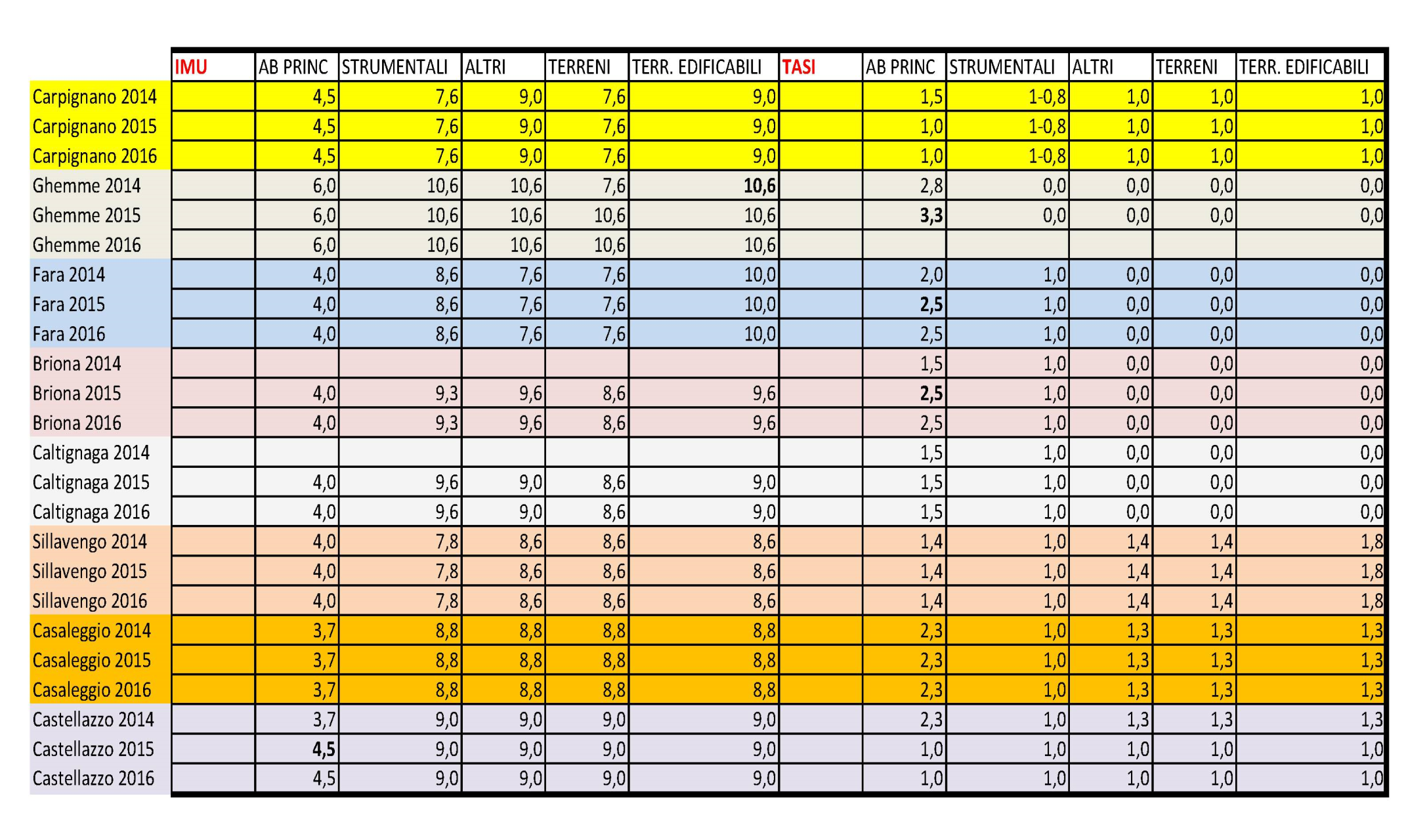 IMU -42.000CONTRIBUTI STATO -75.000CONTRIBUTI REGIONE -7.000DIRITTI DI SEGRETERIA – 4.000TASI  – 30.000
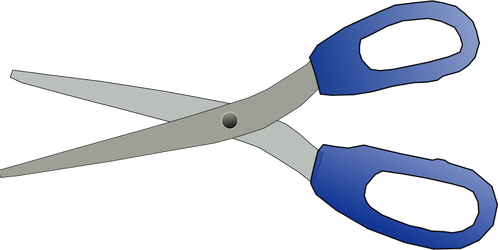 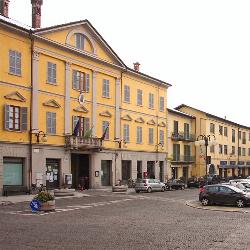 .
Cosa stiamo facendo
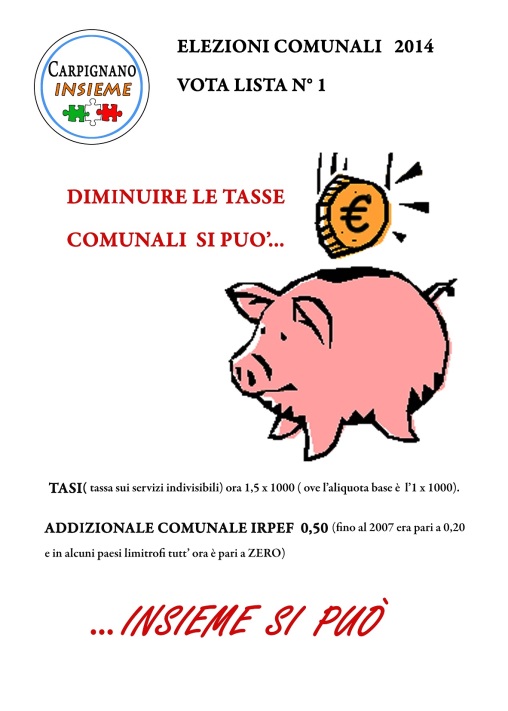 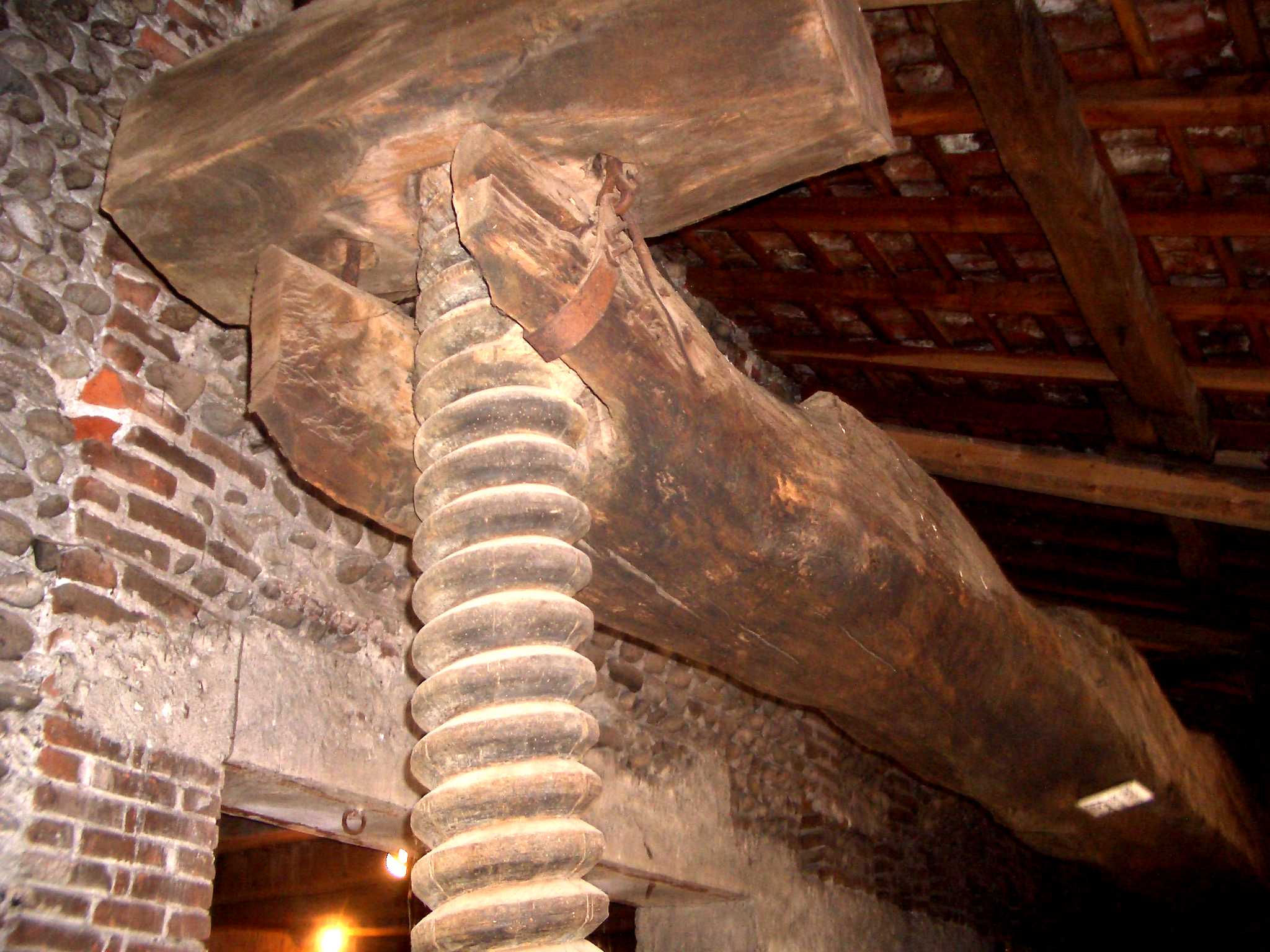 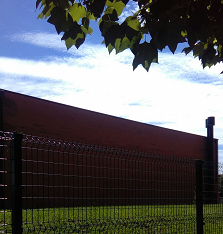 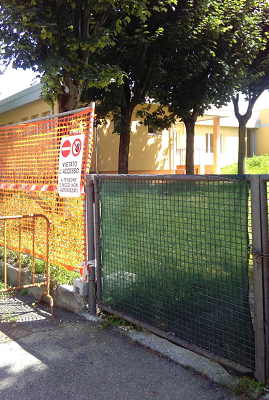 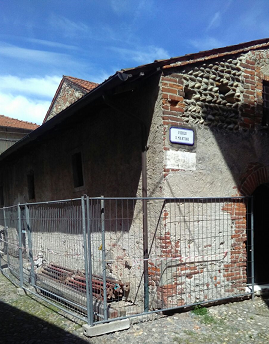 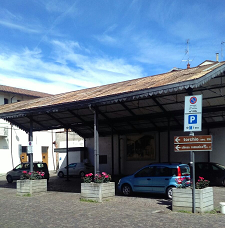 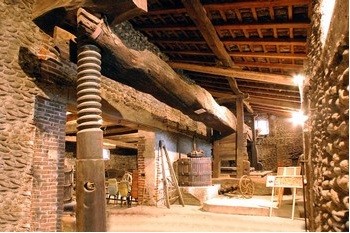 La viabilità
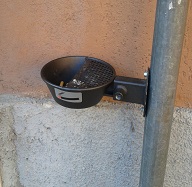 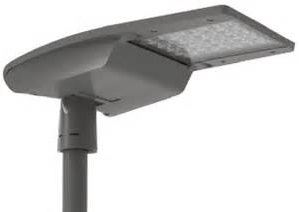 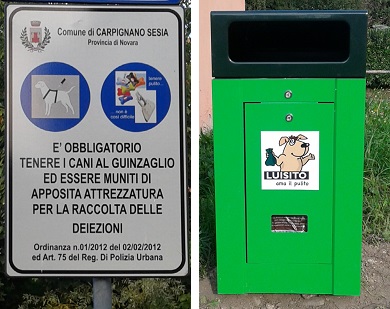 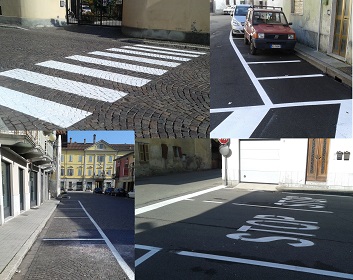 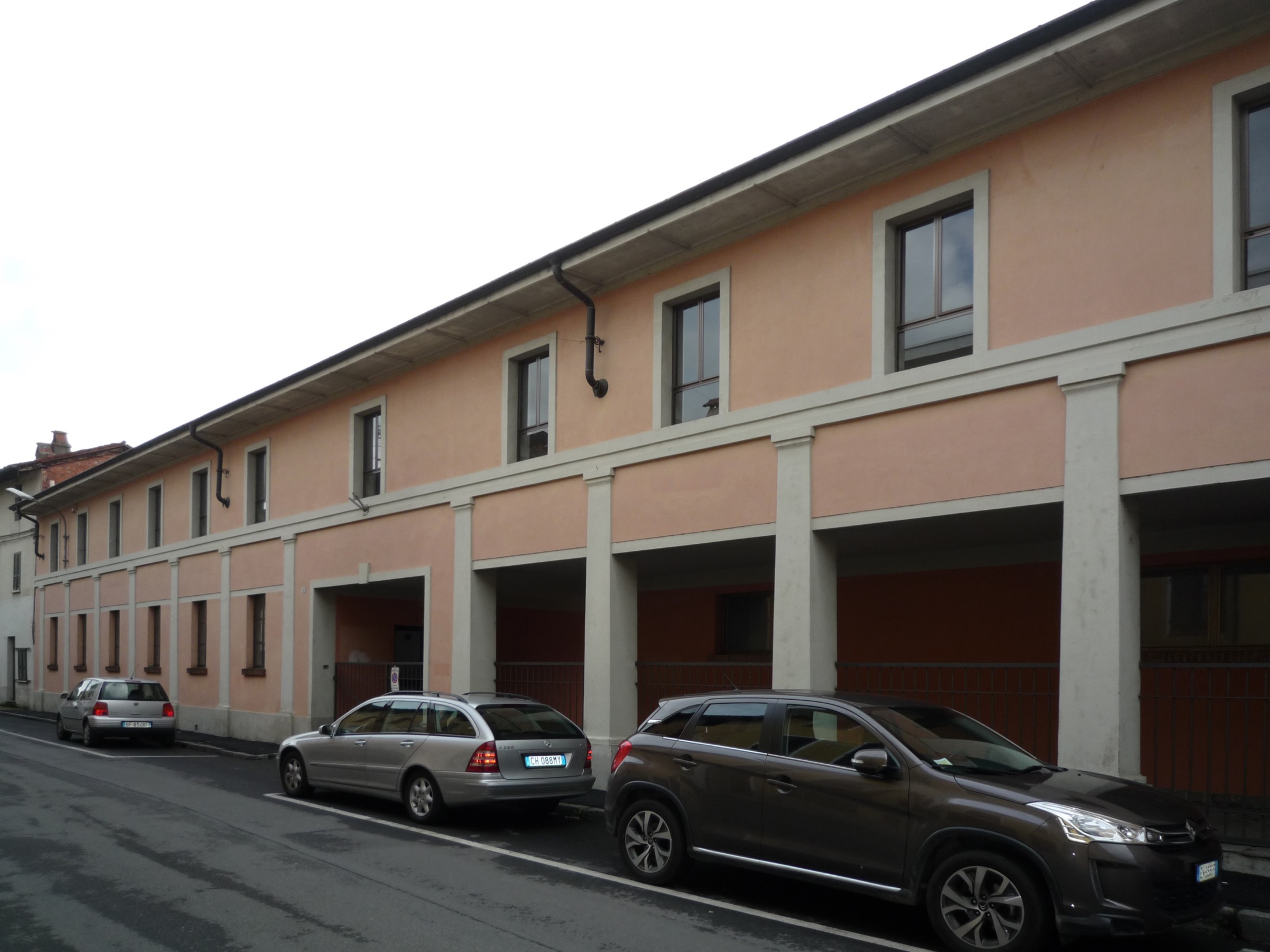 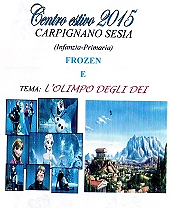 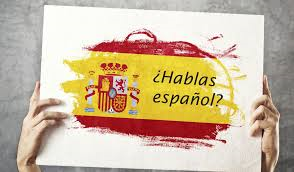 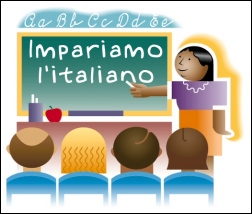 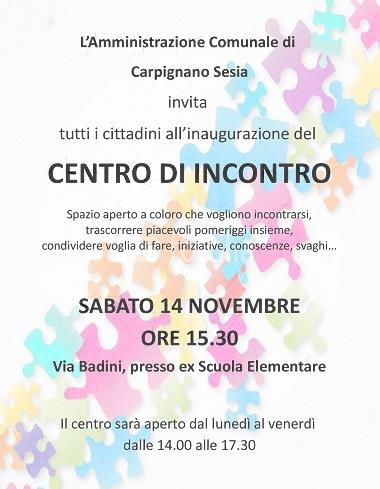 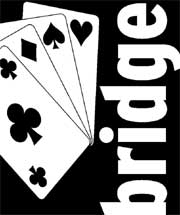 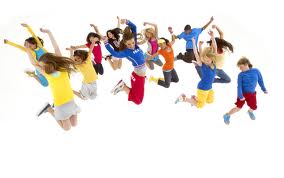 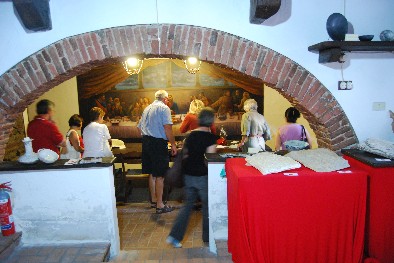 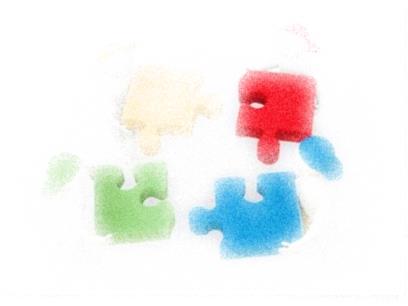 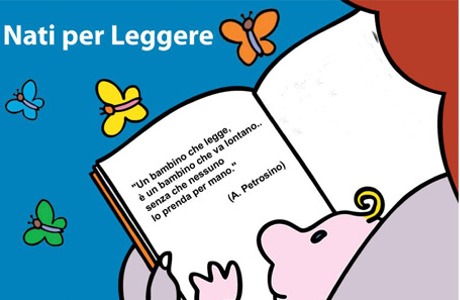 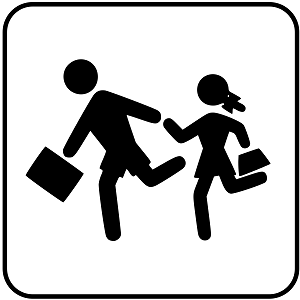 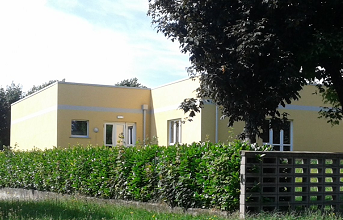 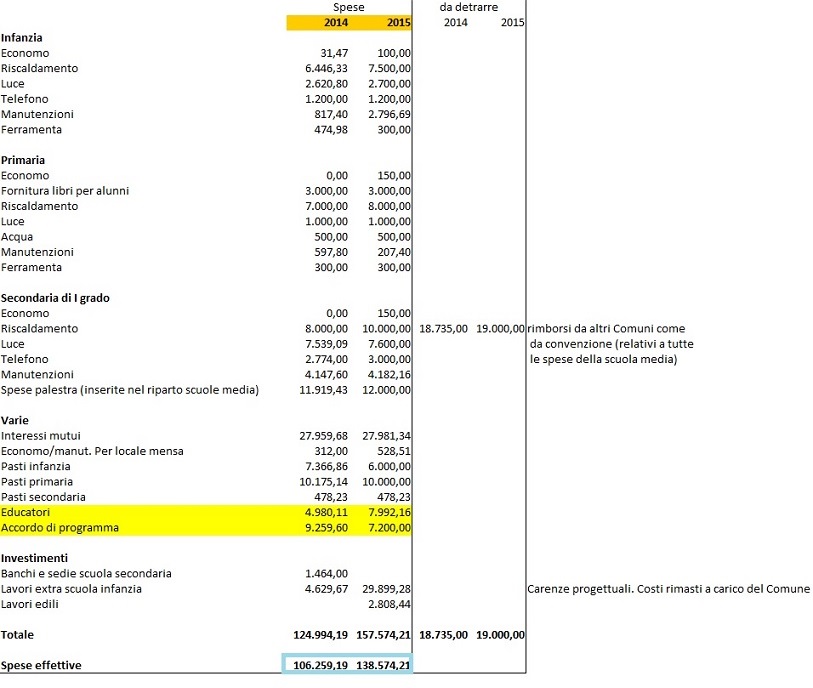 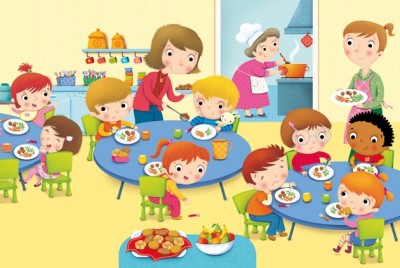 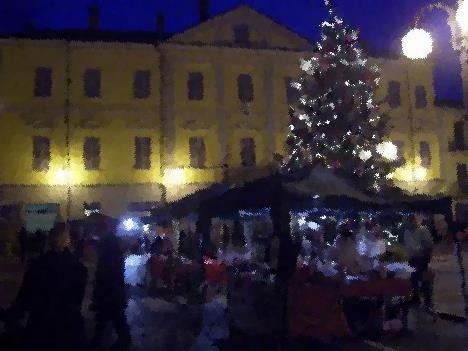 Attività produttive
Commercio
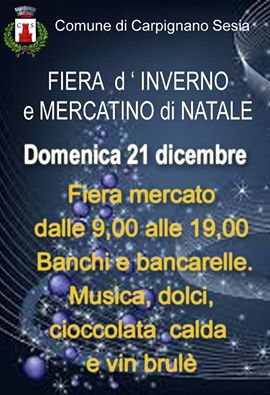 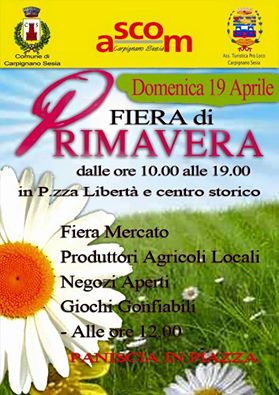 Progetti e realizzazioni
Nuovo regolamento del mercato

Nuovi bandi per assegnazione posti

Revisione delle tariffe di occupazione del suolo pubblico

Gestione diretta dell’imposta sulla pubblicità

Piano parcheggi
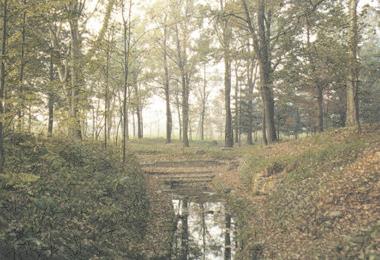 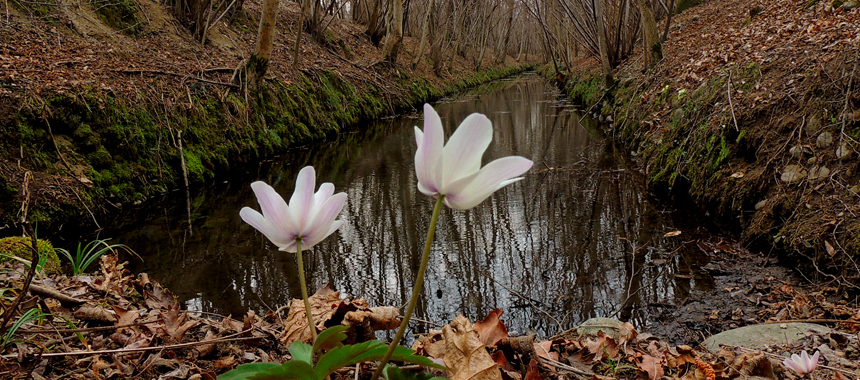 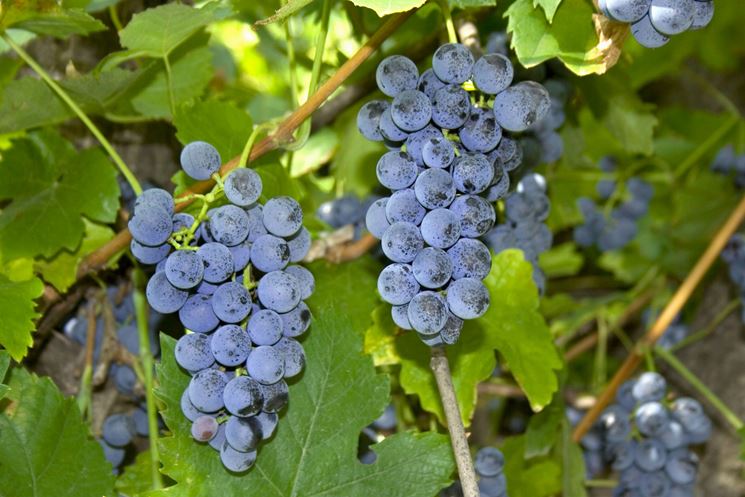 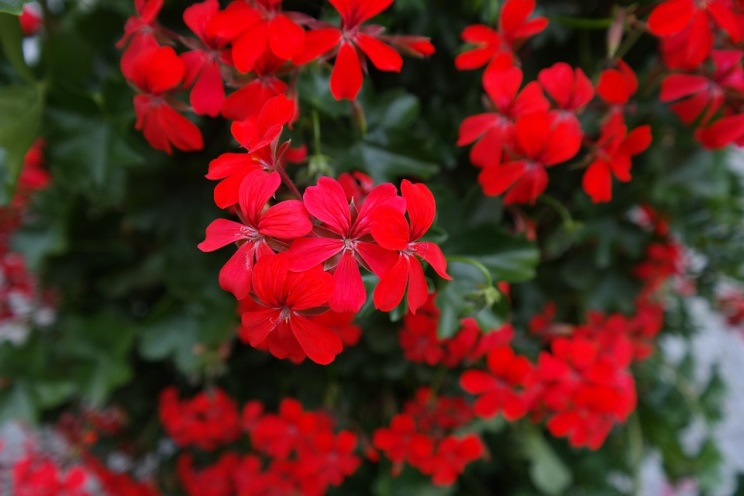 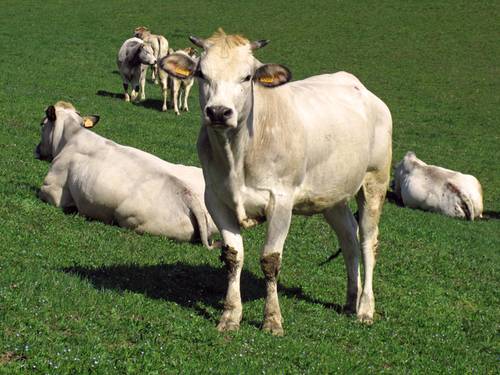 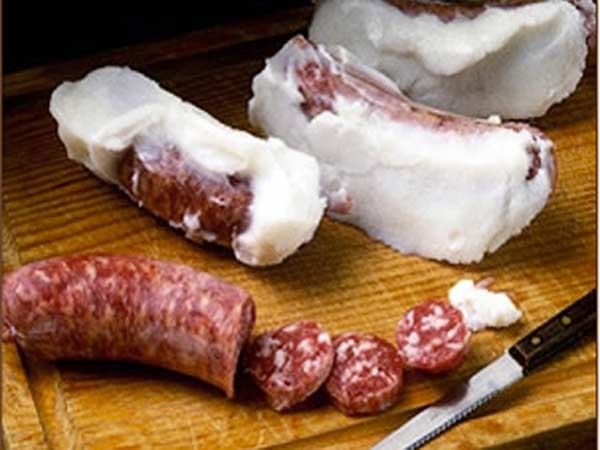 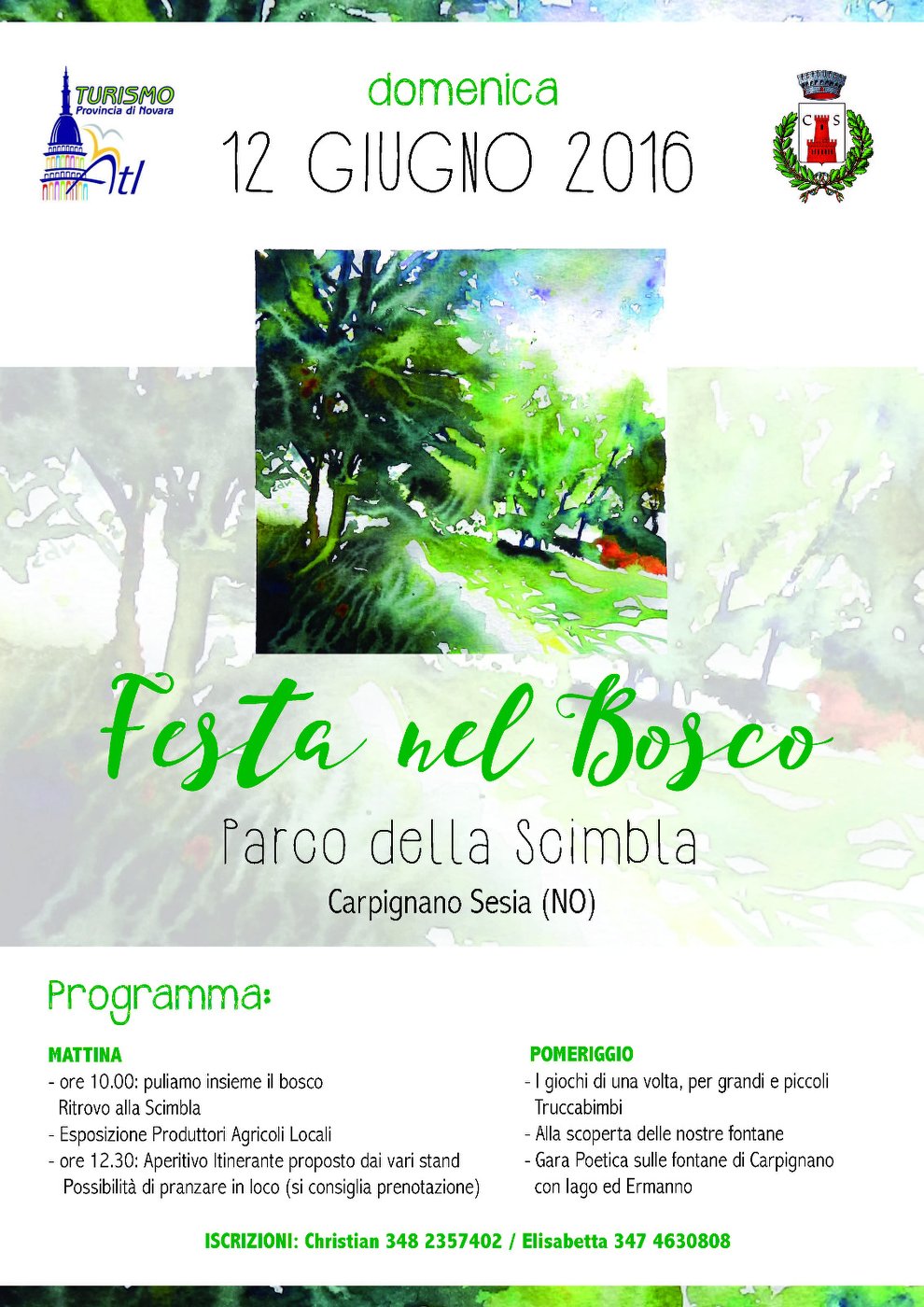 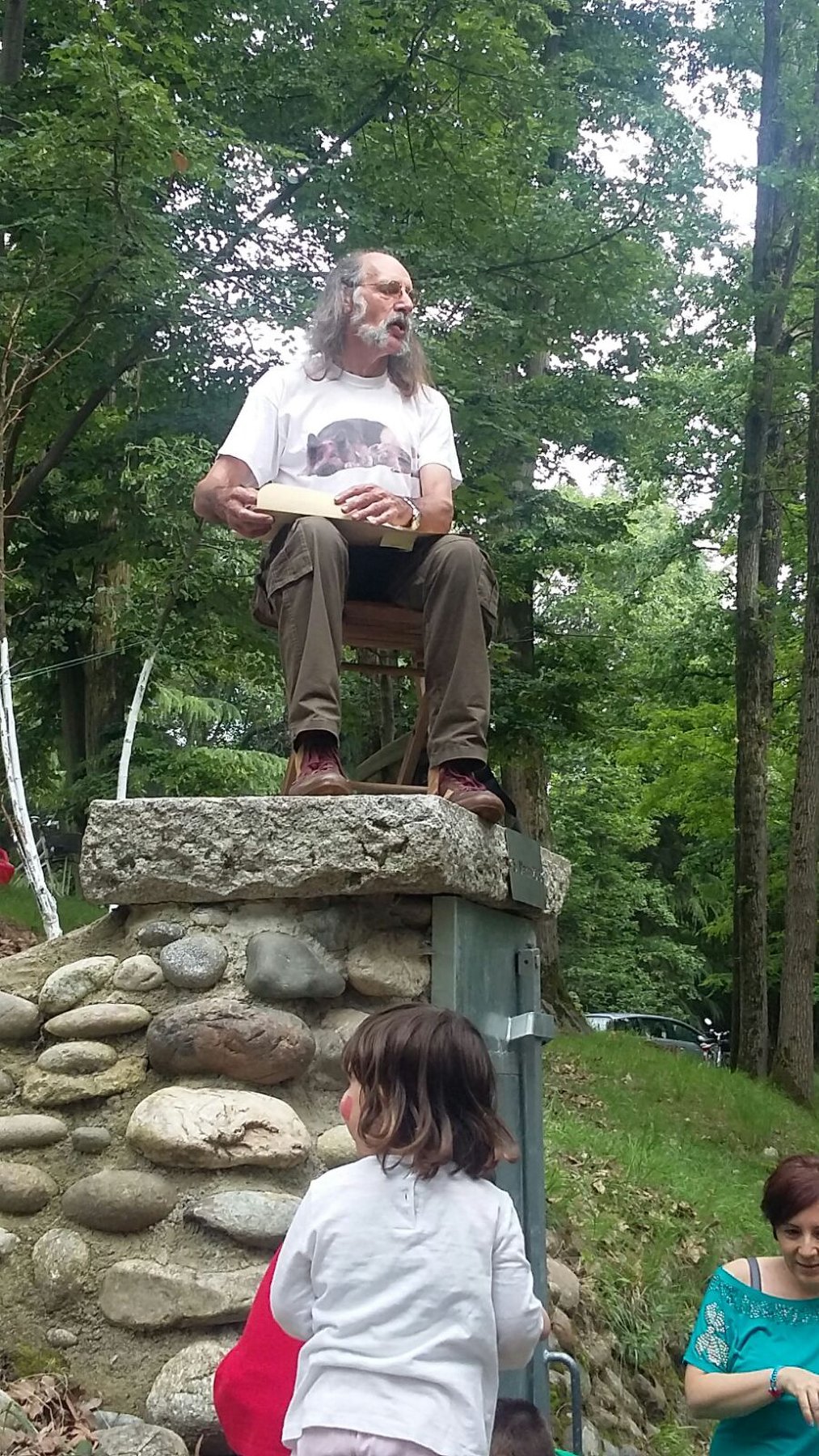 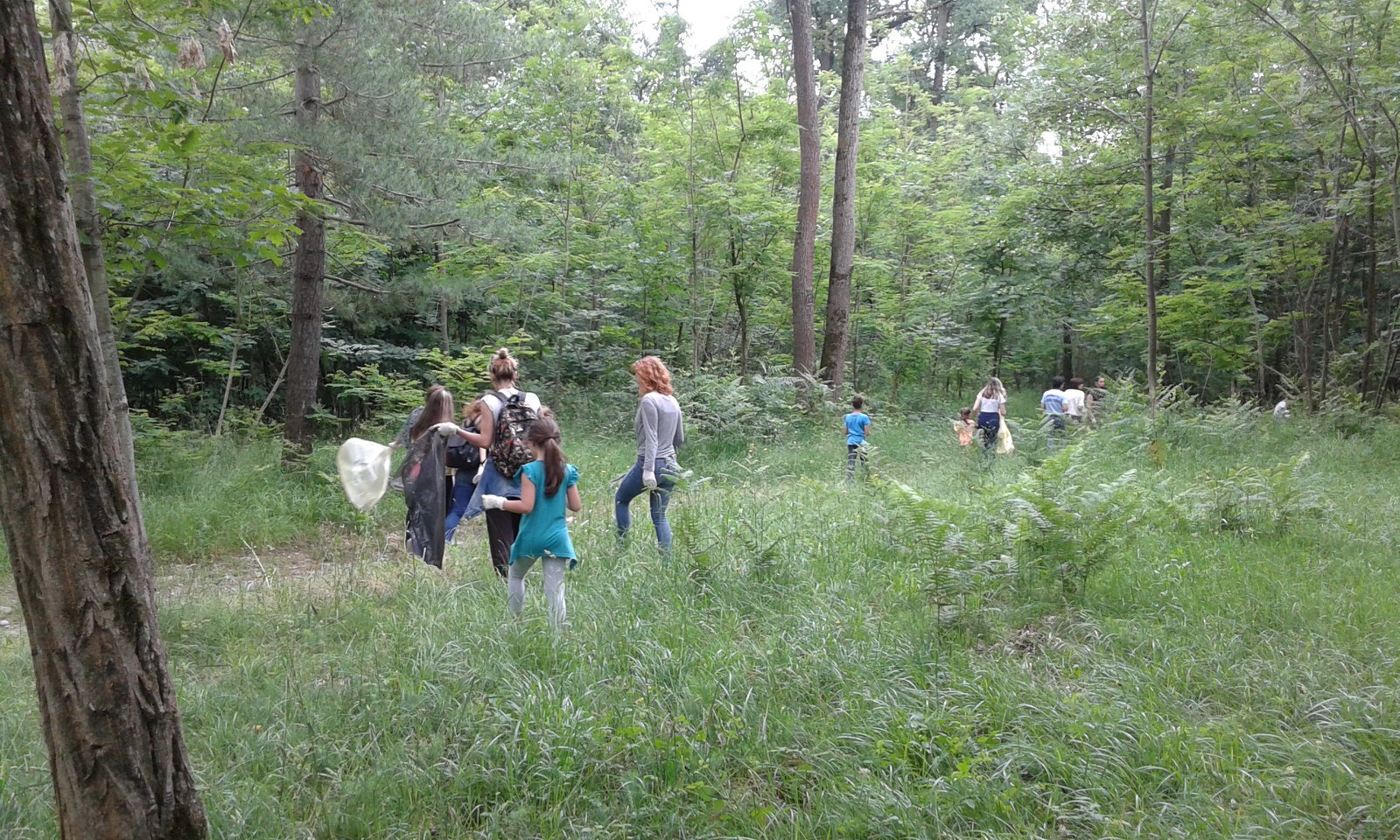 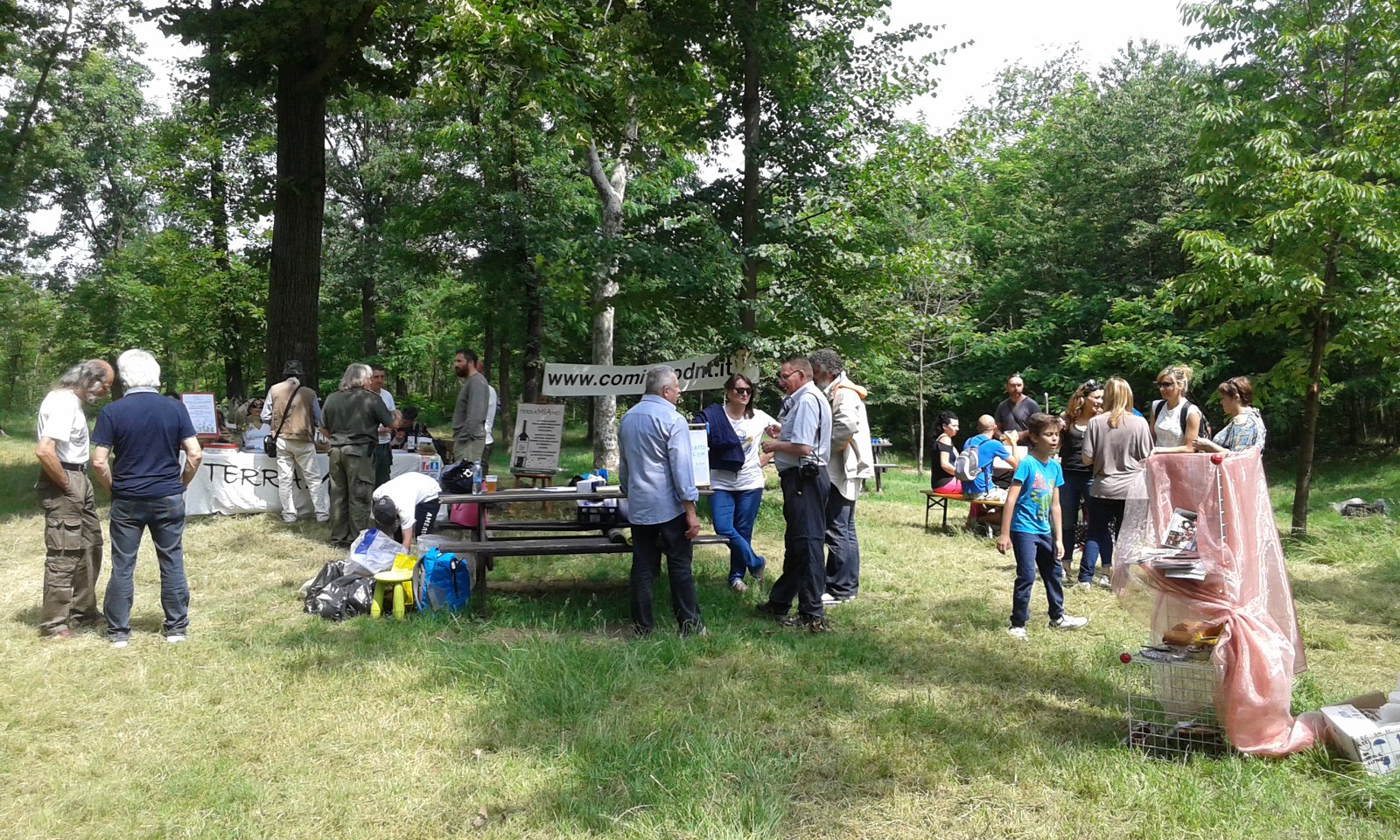 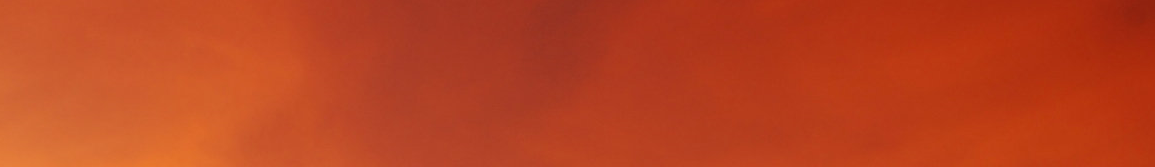 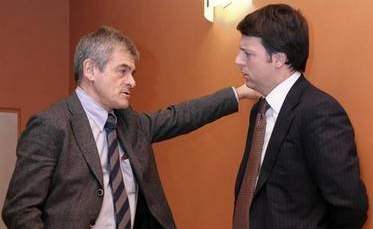 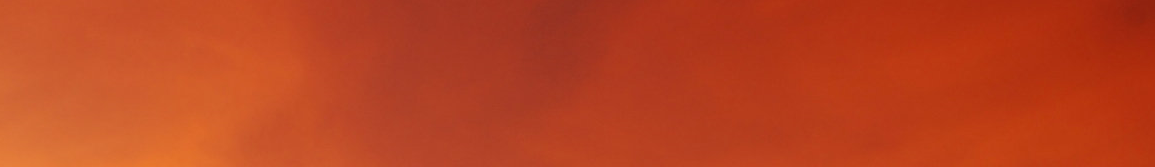 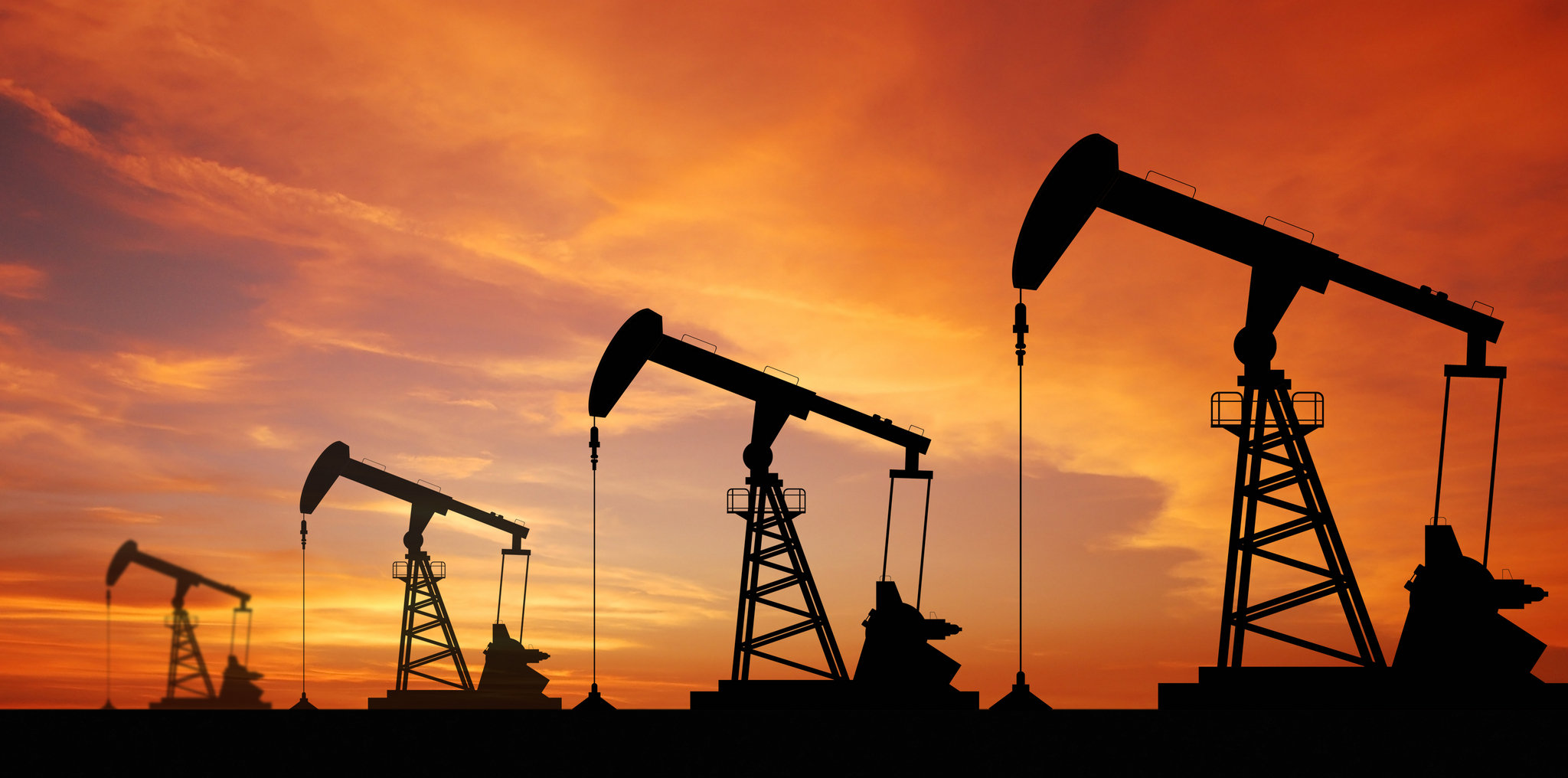 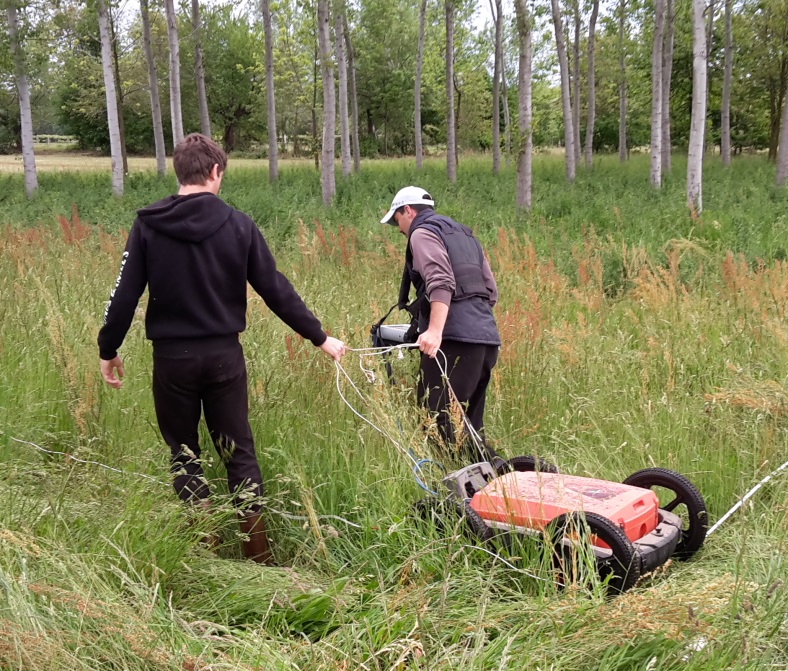 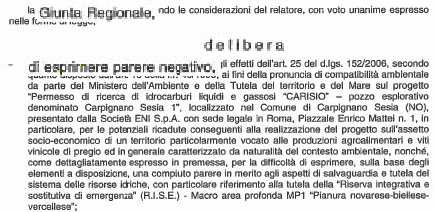 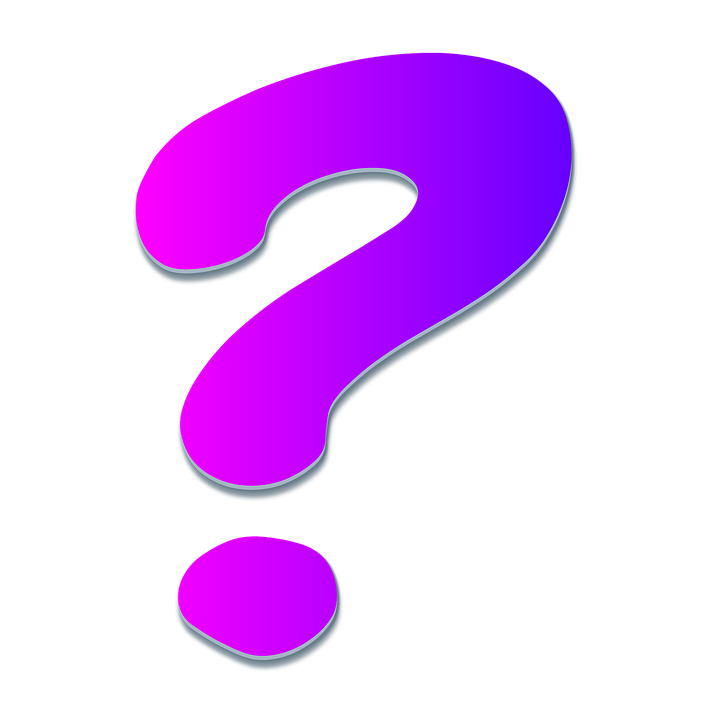 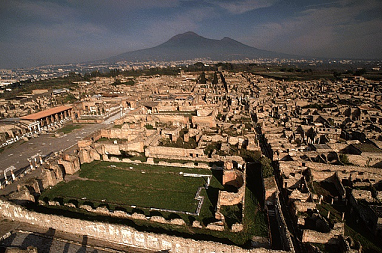 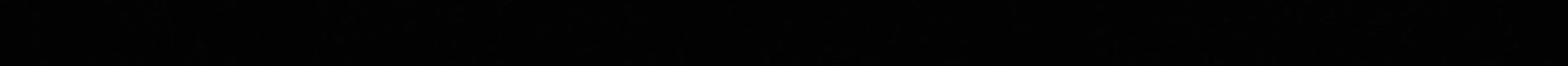 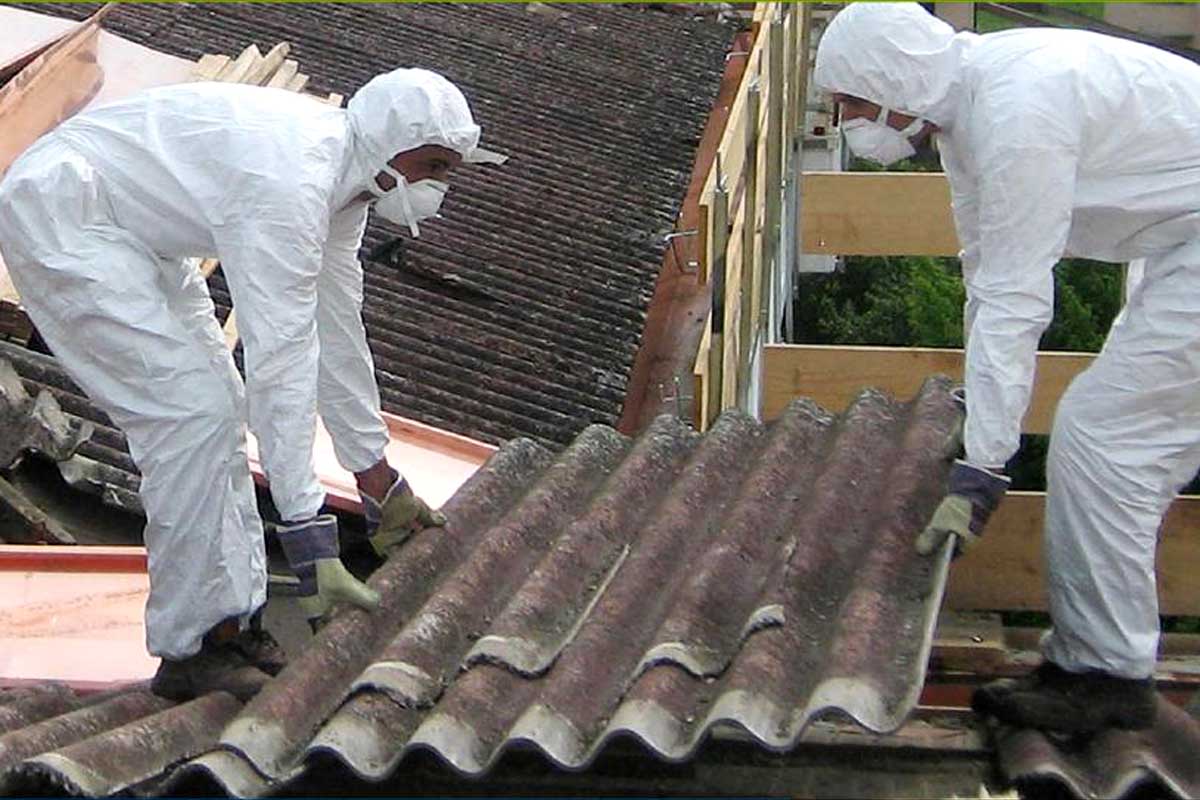 Attesa finanziamenti agevolati
Mappatura amianto
Rimozione
ZONA PIP
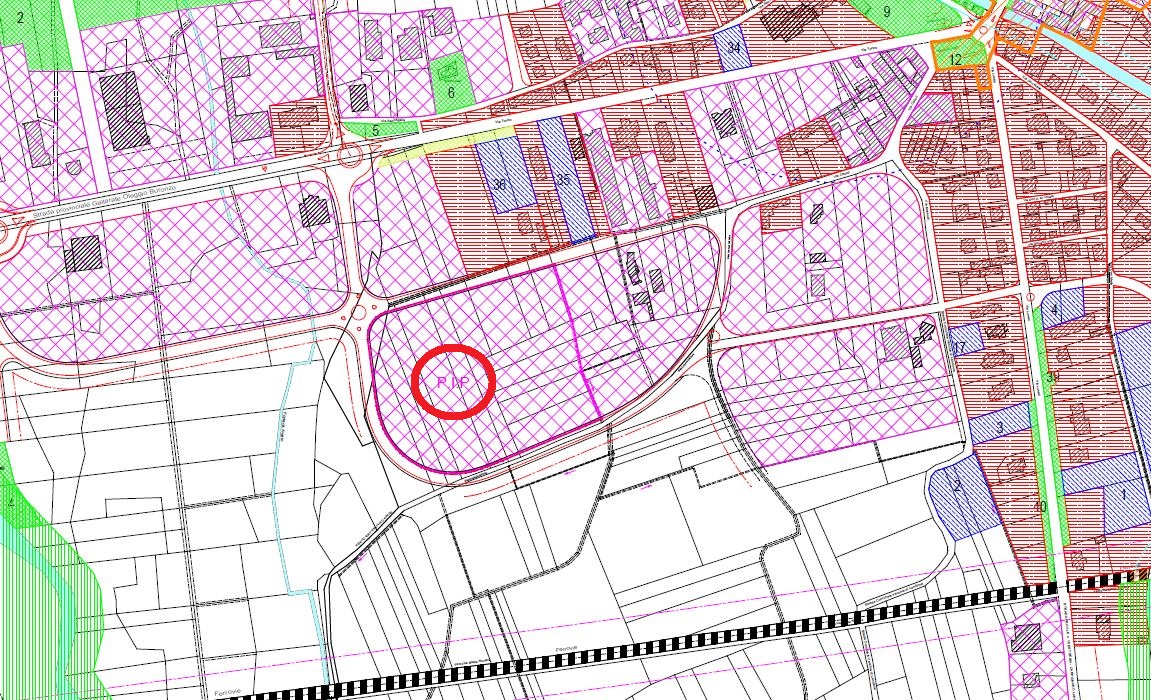 .
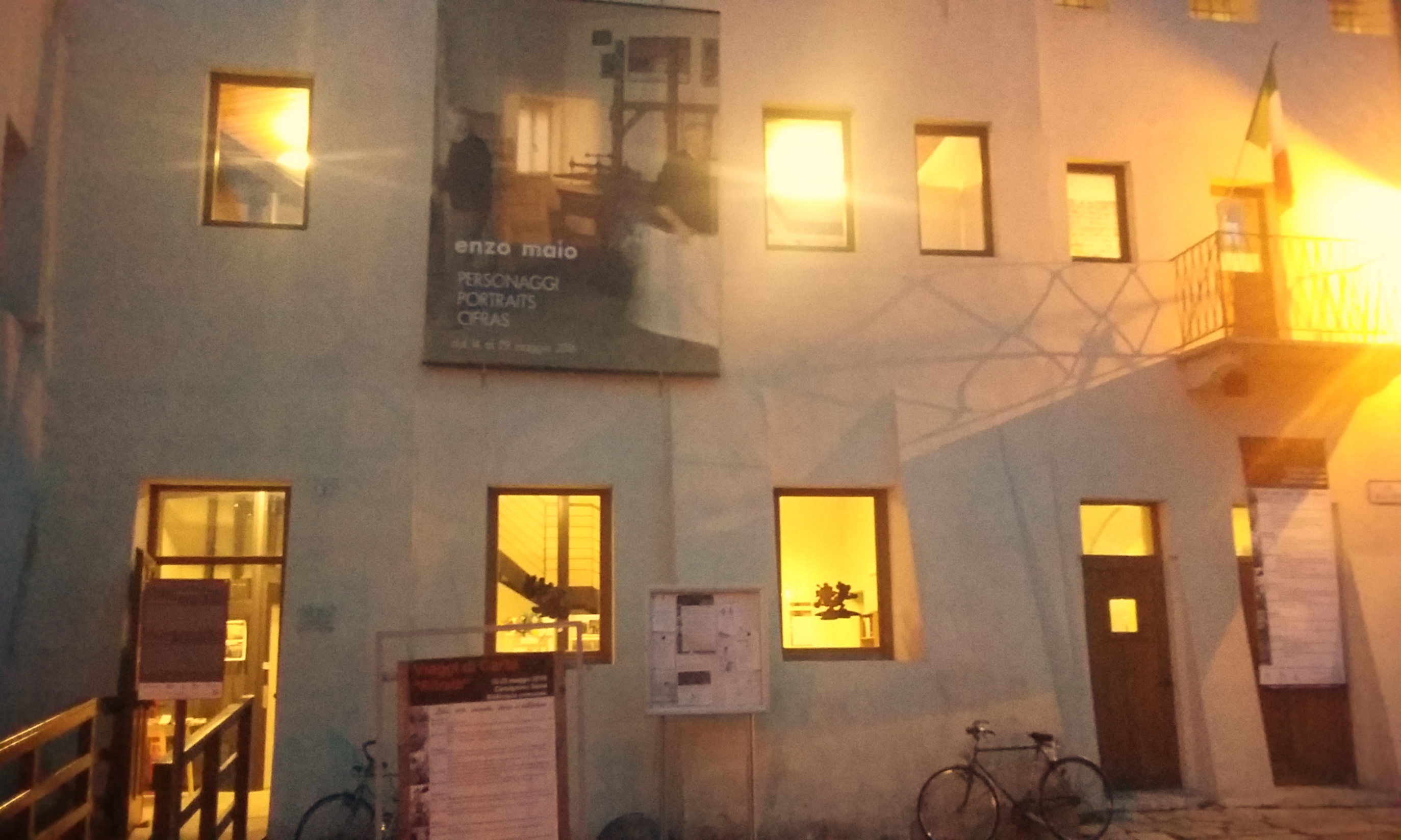 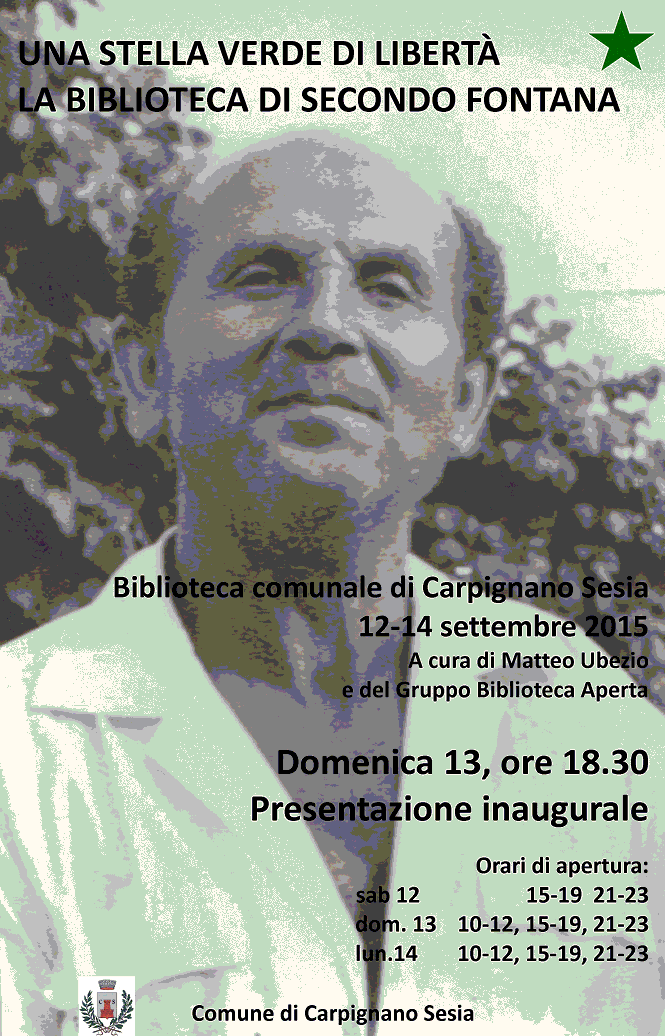 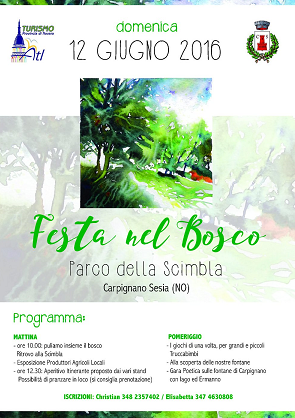 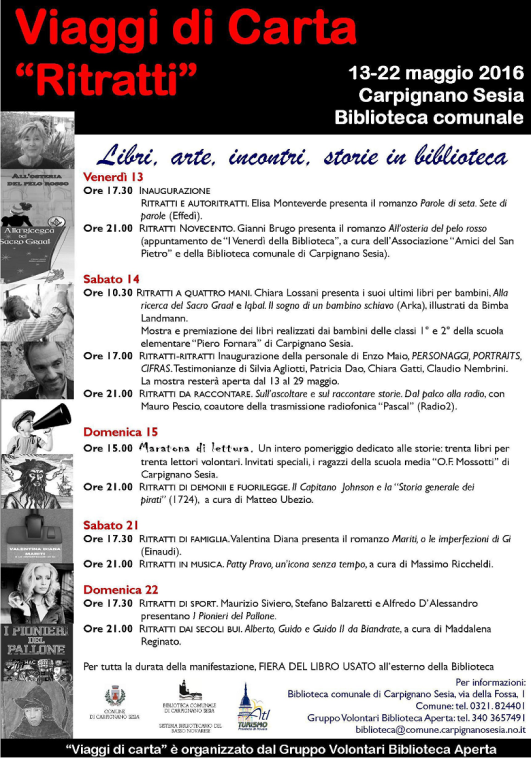 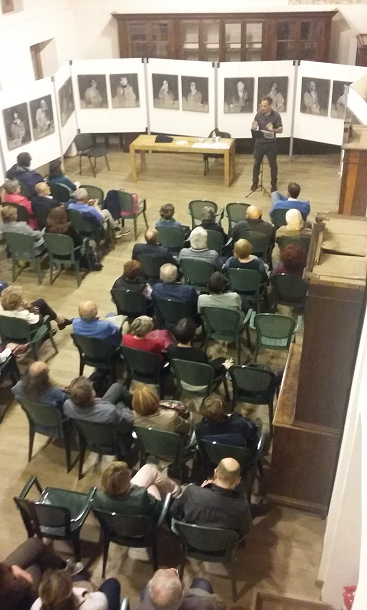 Associazioni
Volontari
Manifestazioni
Alcuni dati (da dicembre 2015):
200 nuovi iscritti
600 prestiti
Alcuni dati (da dicembre 2015):
200 nuovi iscritti
600 prestiti
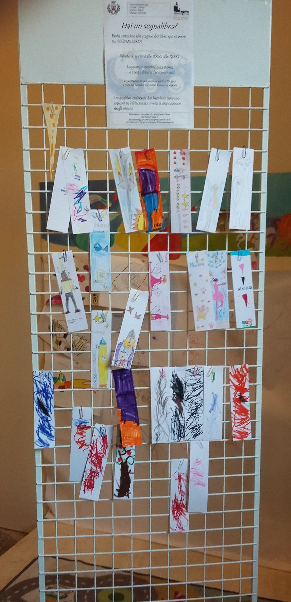 Prestissimo:

Santa Croce
Fiera d’autunno
Fiera d’inverno
Settimana Green:   La cultura       dell’ambiente
Attività:                 Laboratori   ManifestazioniAccompagnamento                   allo studio
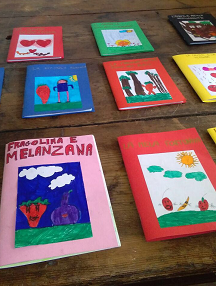 Nuovi arredi
Area Bimbi
Internet
I Protagonisti:

     CONSIGLIO
     VOLONTARI
        UTENTI
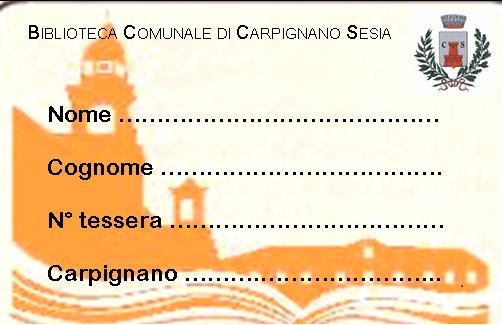 .
.
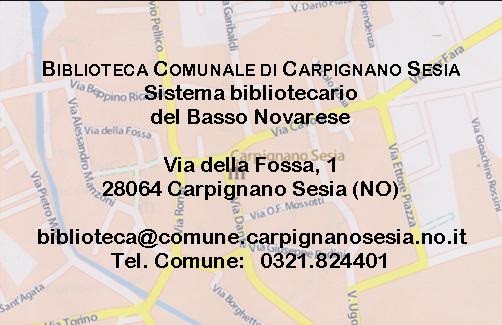 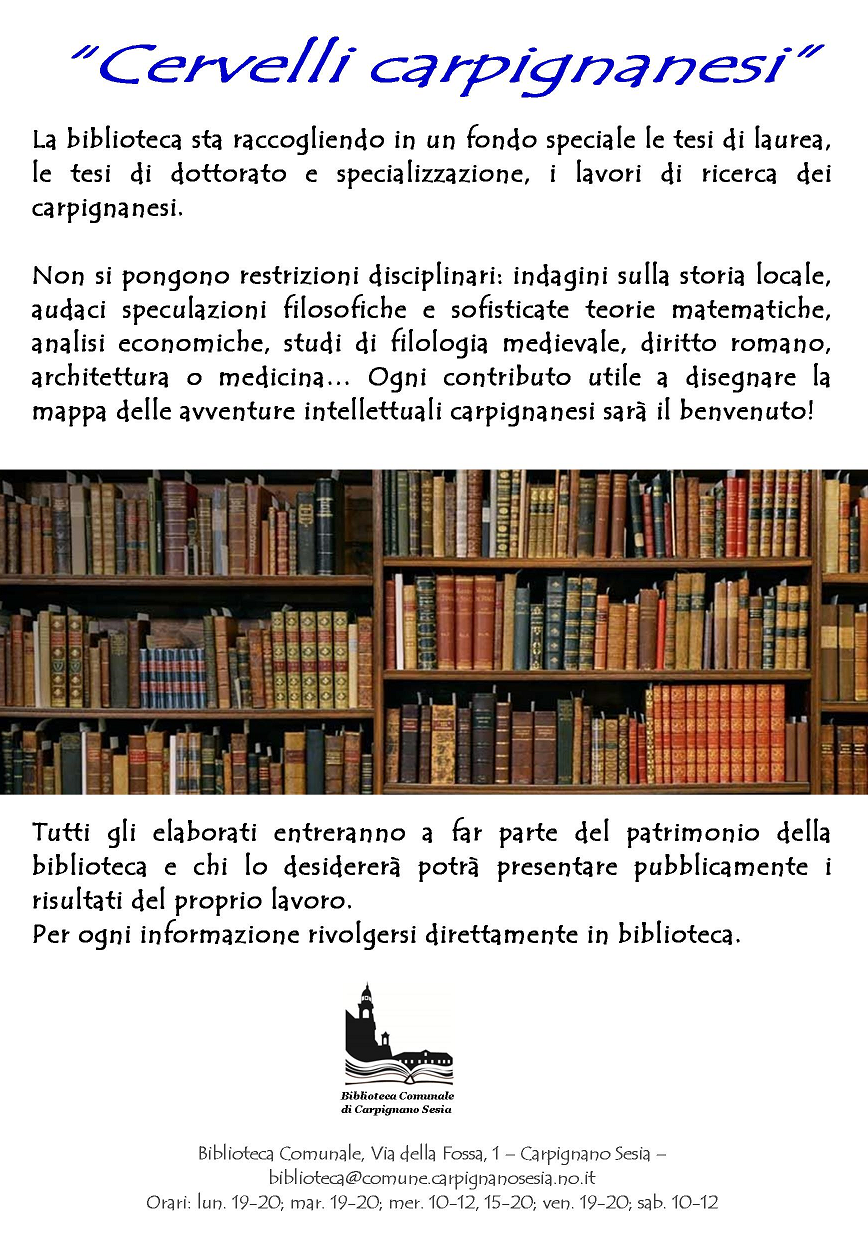 Sport
Impianti sportivi
Campo da tennis
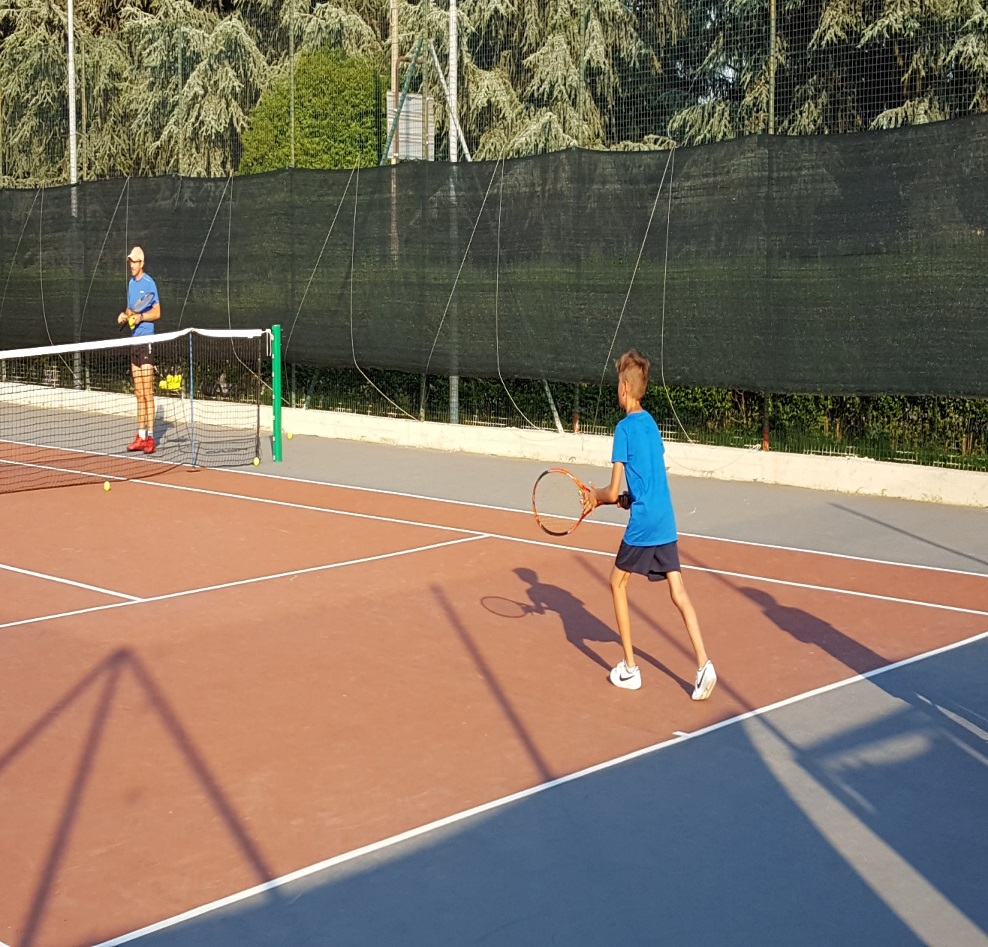 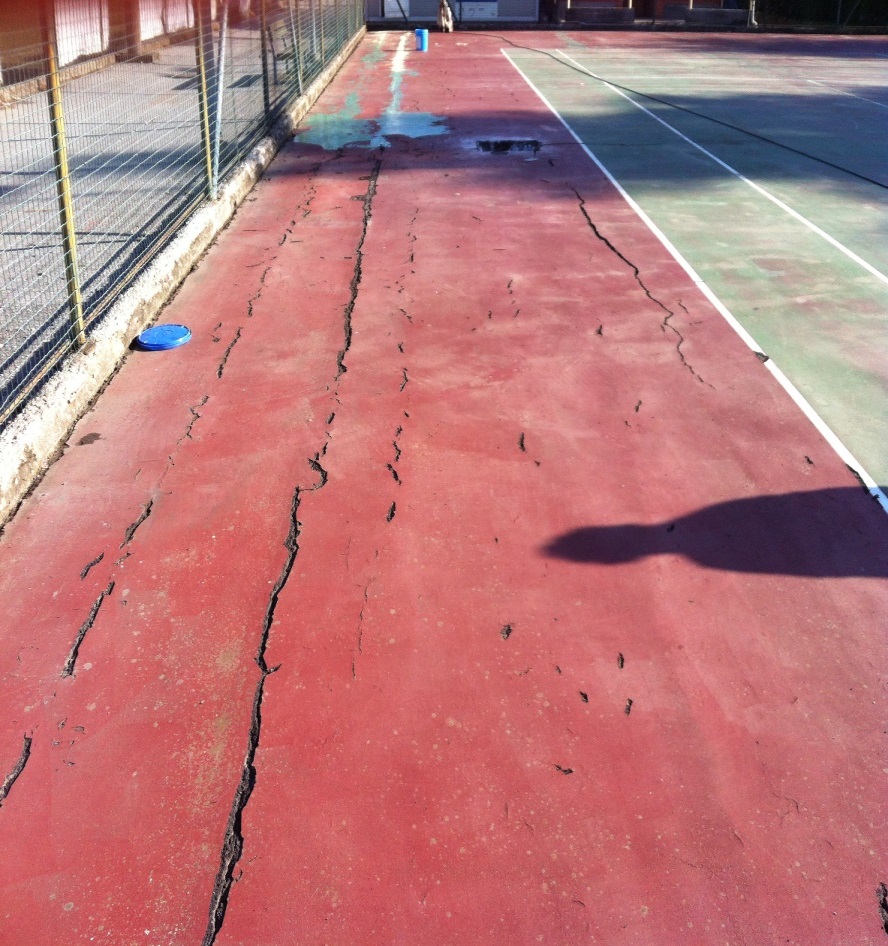 Palestra comunale
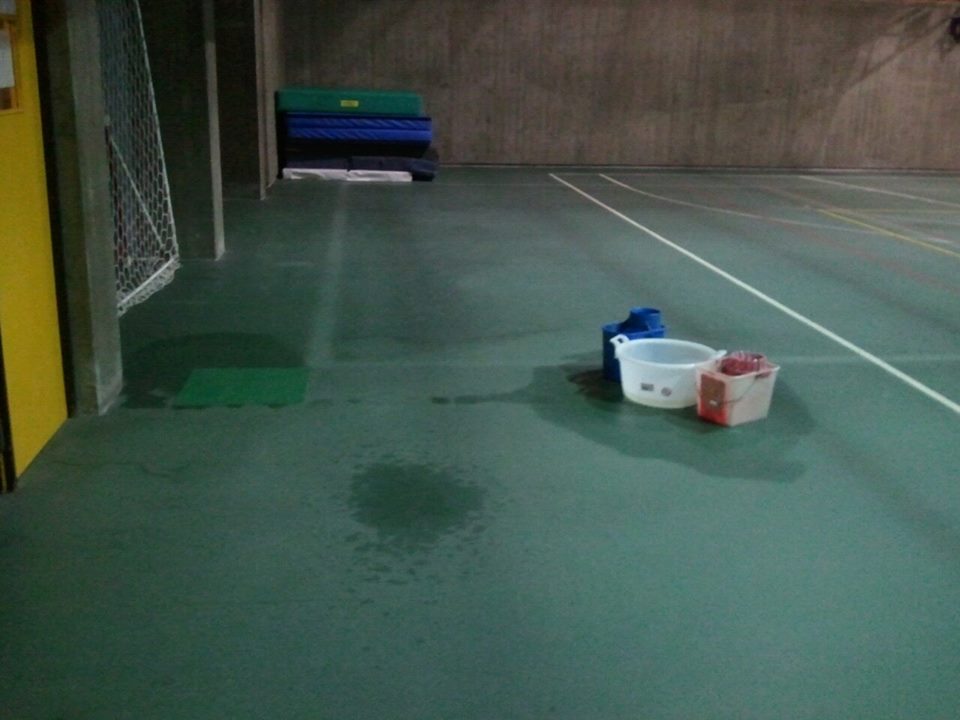 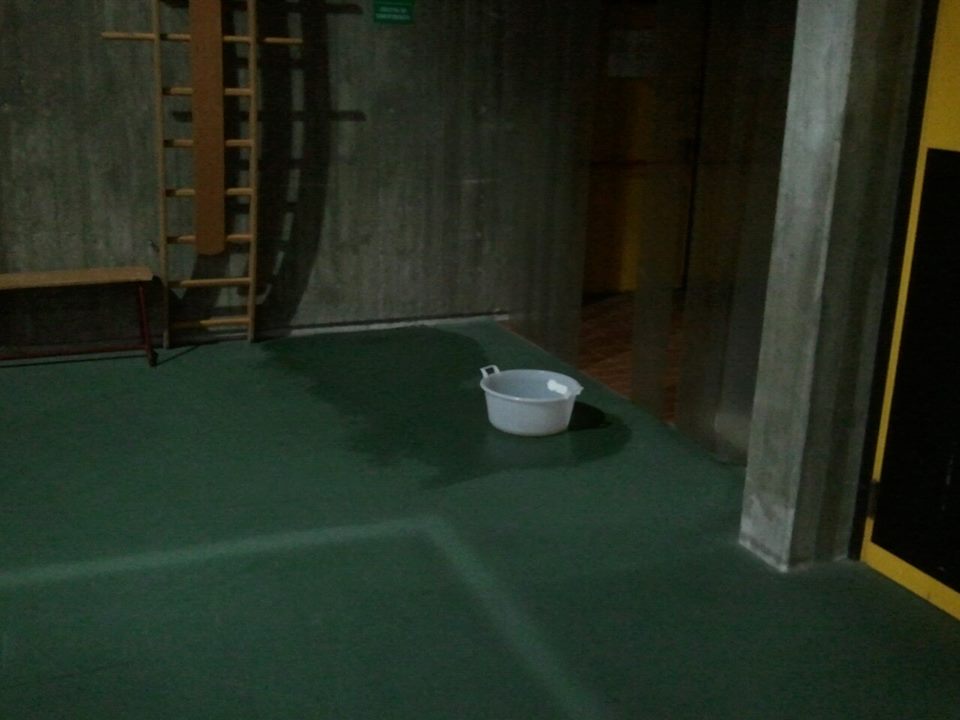 Campo sportivo di via Rossini
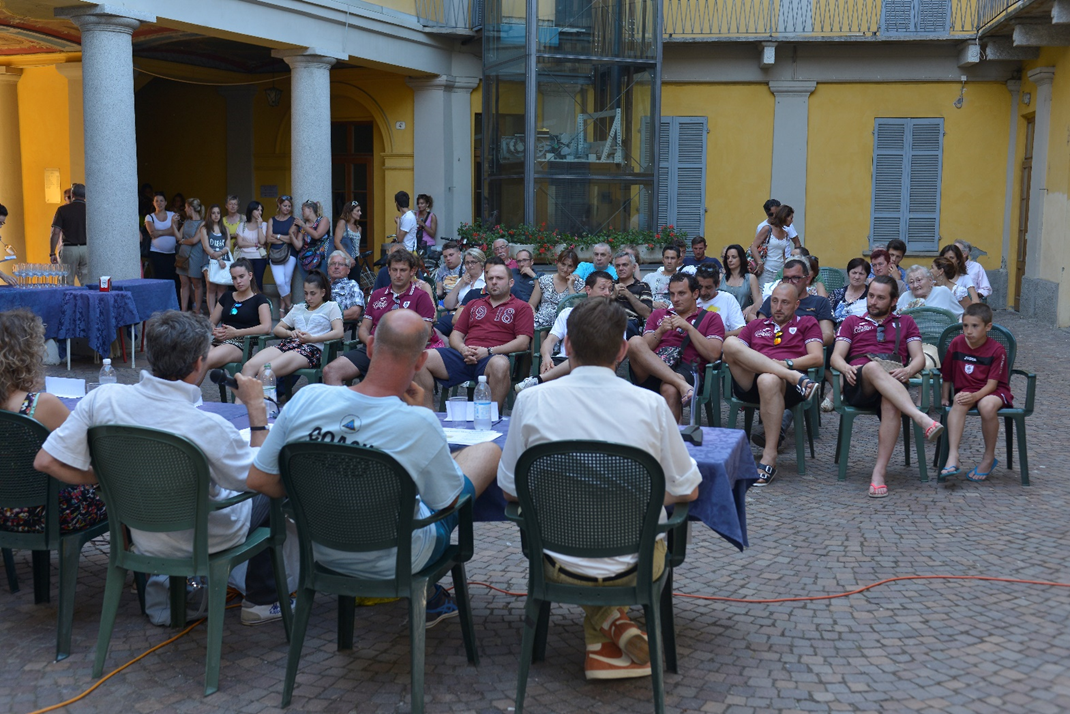 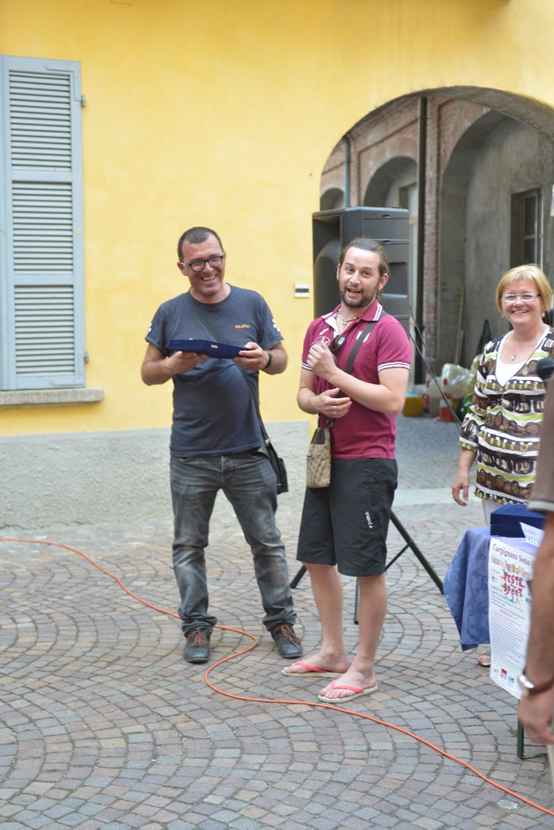 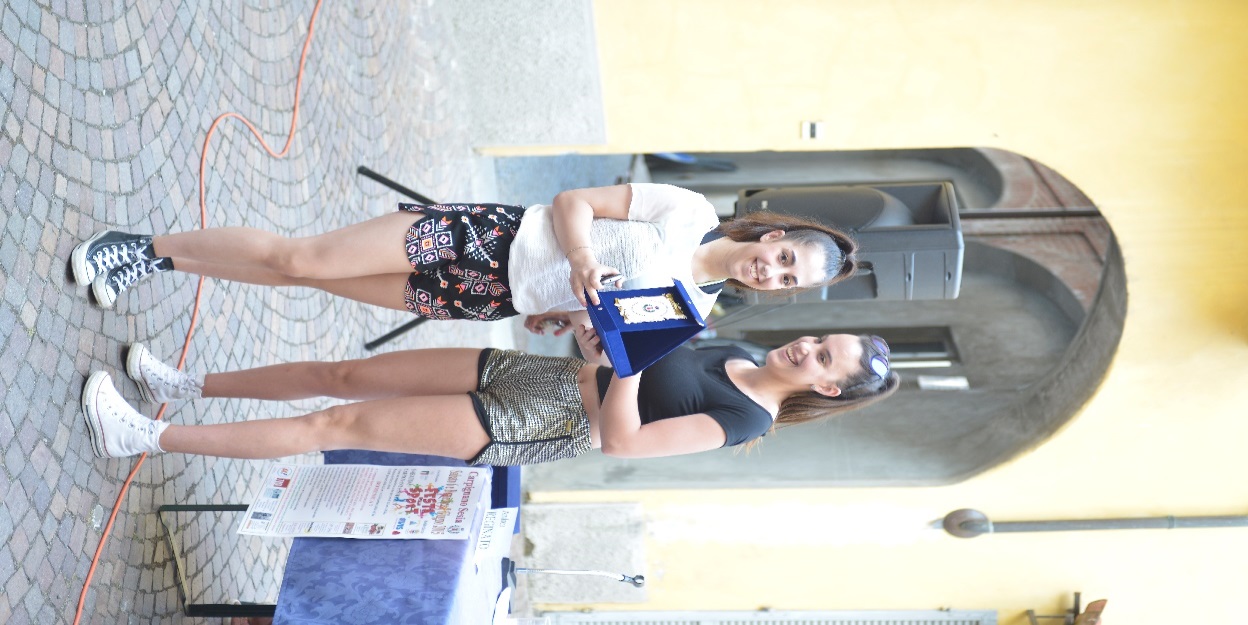 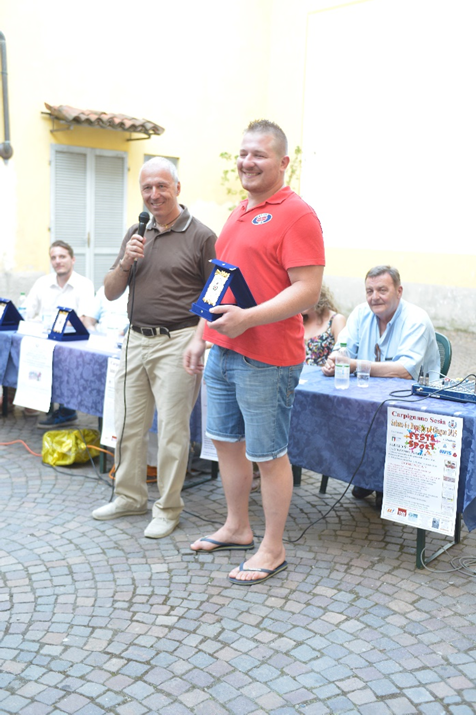 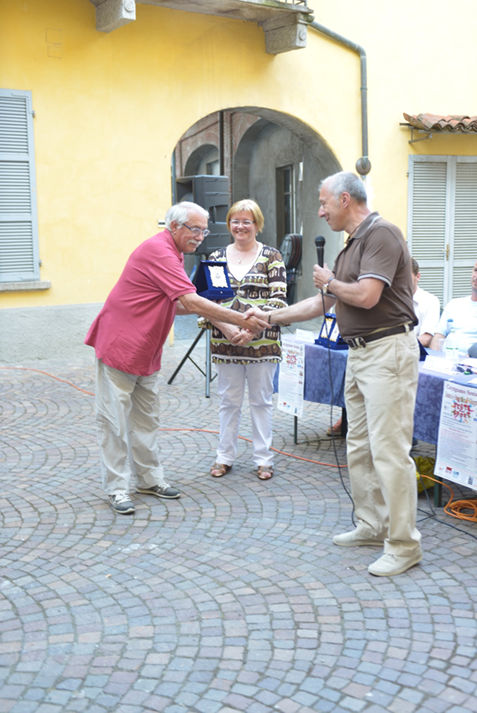 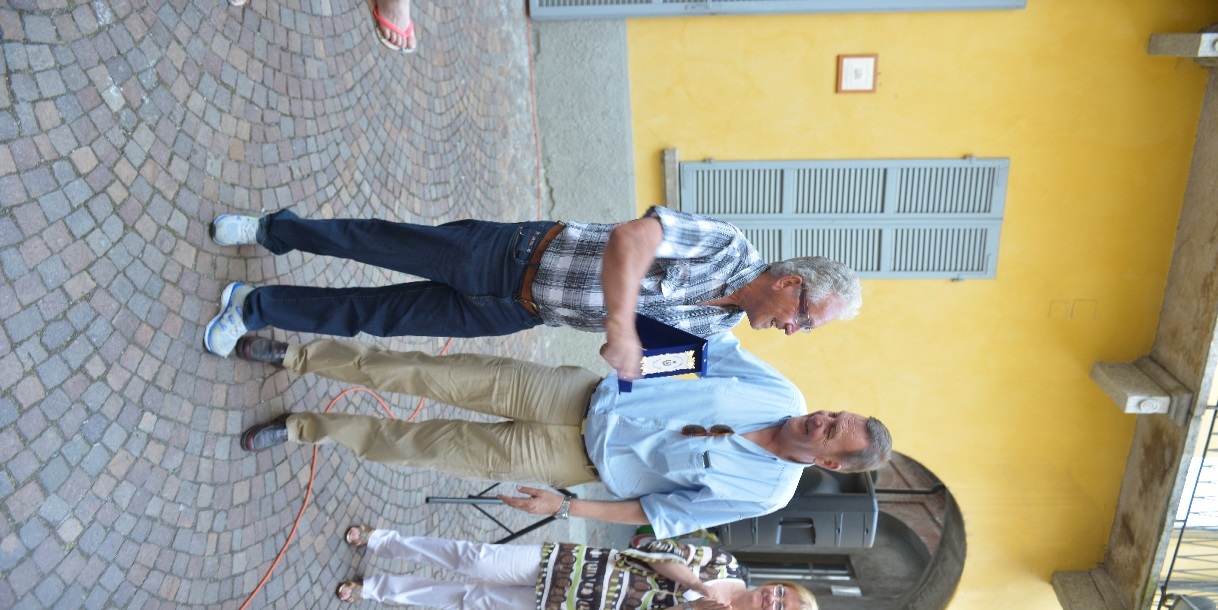 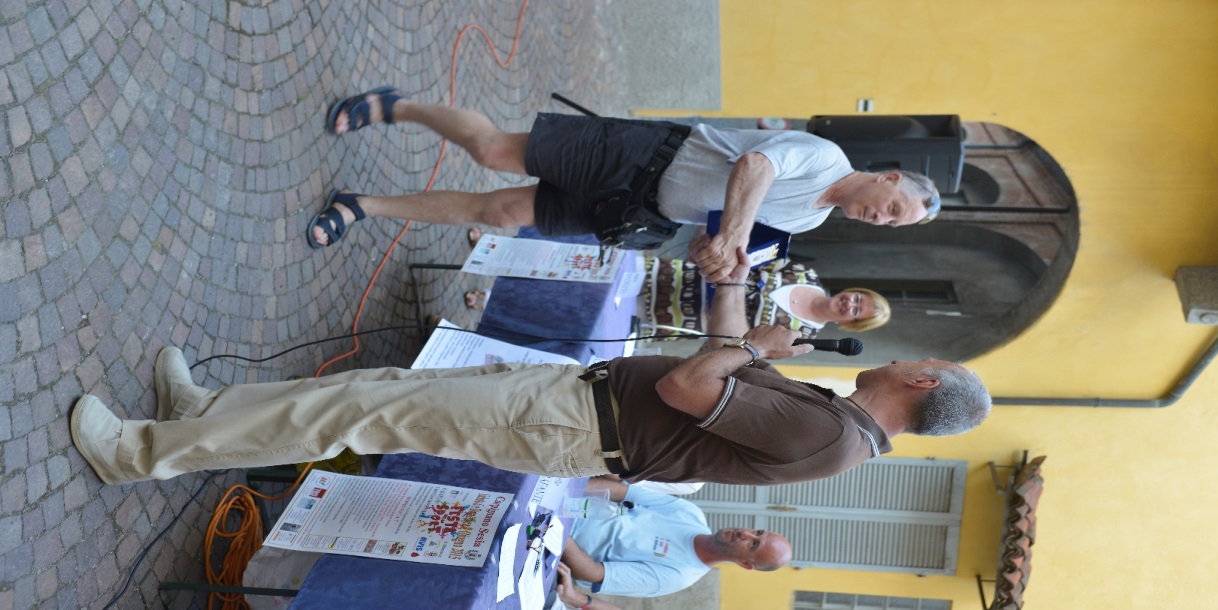 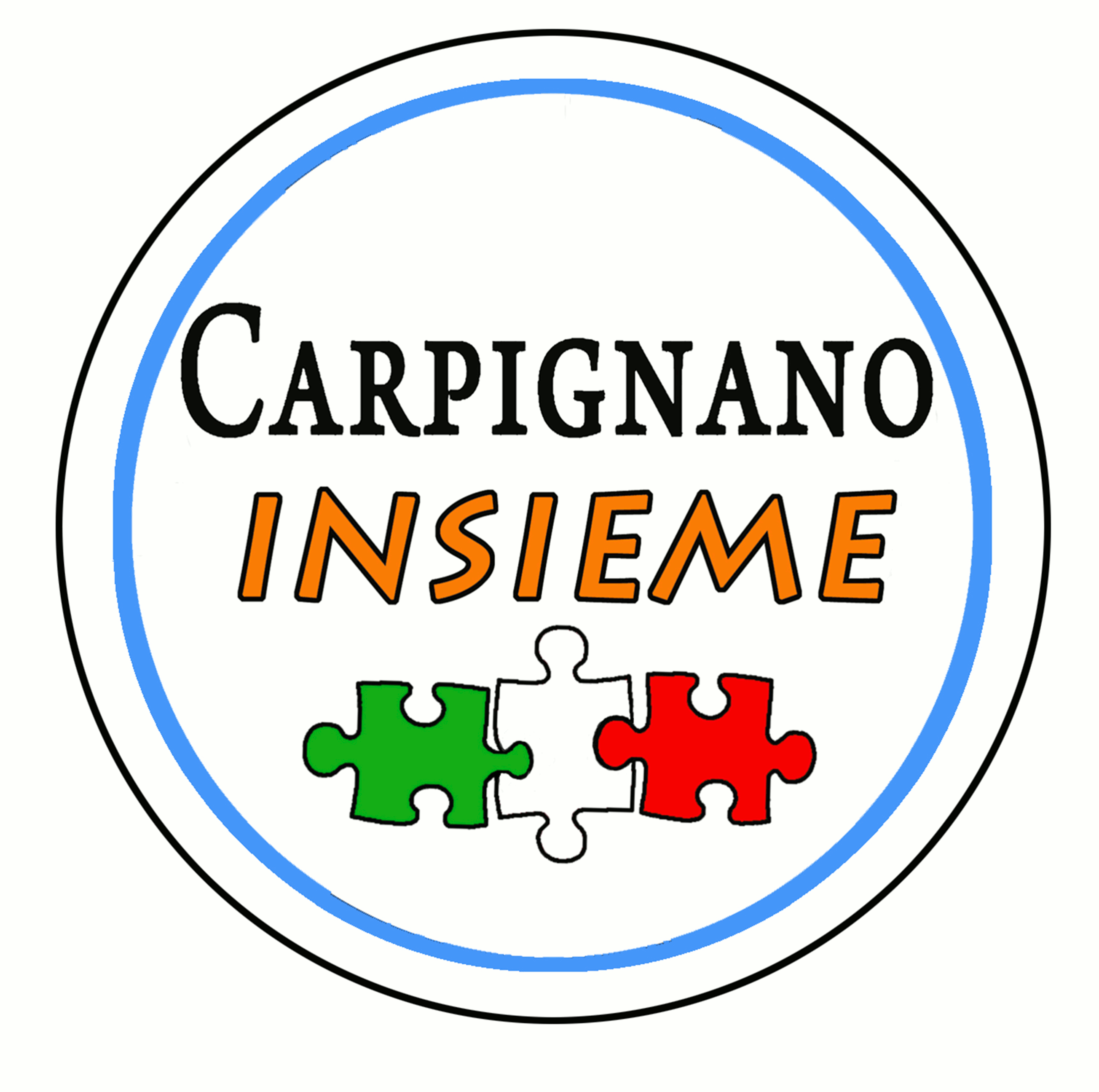